LenguajeMaterial semanal 3°básico.Profesoras:-Michelle Cabello-Yessenia IbarraColegio Aurora de ChileRancagua
LEE Y ESCRIBE EL OBJETIVO EN TU CUADERNO DE LENGUAJE
Objetivo:
Conocer y comprender que es un cómic y cuál es su función textual, incorporando nuevas palabras al su vocabulario para luego construir una secuencia de acciones.
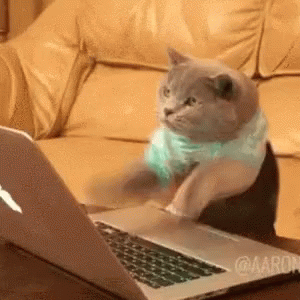 SOLO DEBES LEER.   NO ESCRIBAS ESTO EN TU CUADERNO.
Ruta de aprendizaje
LEE Y ESCRIBE ESTA DEFINICIÓN EN TU CUADERNO.
Cómic
Es una secuencia de viñetas que cuentan una historia a través de imágenes. Su propósito es comunicar o transmitir información de manera entretenida, y de fácil lectura. Los personajes narran sus propias historias a través de globos de texto. Los globos de texto que se utilizan son los siguientes:
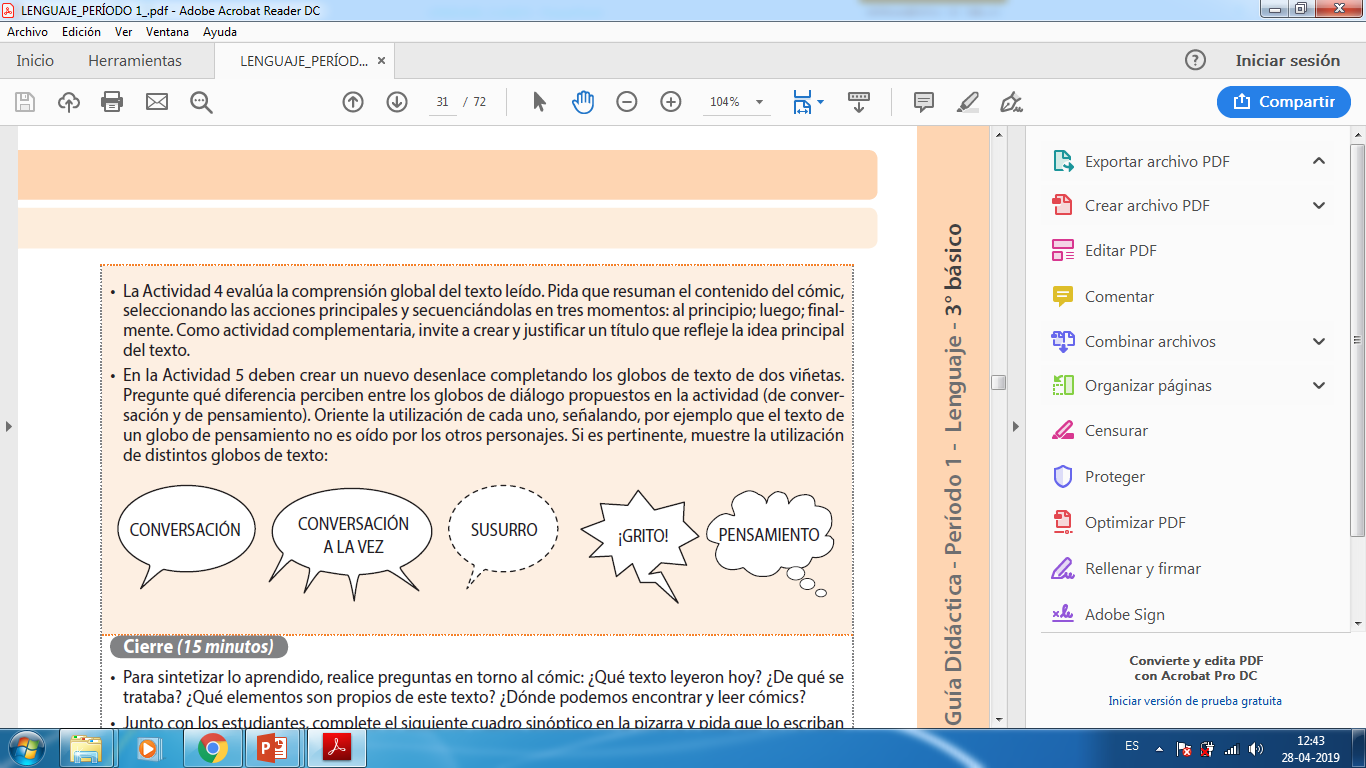 LEE, COMPRENDE Y LUEGO REALIZA LA ACTIVIDAD EN TU CUADERNO.
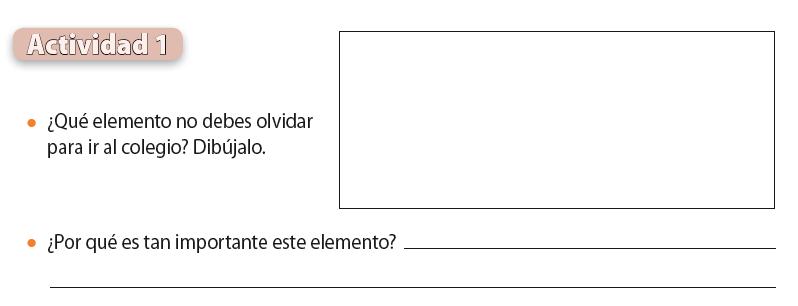 LEE Y COMPRENDE. NO LO ESCRIBAS EN TU CUADERNO
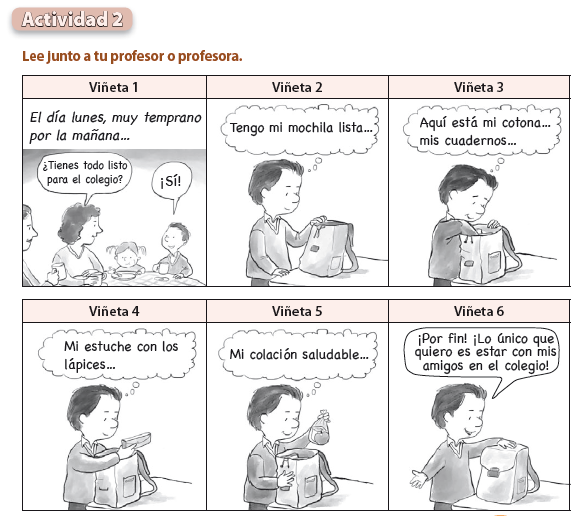 OBSERVA EL COLOR , LEE CADA PREGUNTA Y RESPONDE EN FORMA ORAL.
¿Cuál es el propósito del texto (comic)?
¿Cuál es la diferencia entre un cuento y un cómic?
¿En qué momento se desarrolla la historia?
¿Cuántas viñetas tiene el cómic leído?
¿Dónde se desarrolla la historia?
¿Quiénes son los personajes?
¿Para qué sirven los globos de texto?
Veamos si están buenas tus respuestas siguiendo los colores.
El propósito del comic es comunicar o transmitir información
 de manera entretenida, y de fácil lectura.
La diferencia entre un cuento y un comic son que el  cuento puede ser emitido de manera oral o escrita, mientras un comic debe visualizarse o leerse para poder entender la historia o el mensaje. Los comic tienen más imágenes que texto o diálogo. Pues, en la hoja de un comic puede visualizarse varios cuadros de imágenes.
La historia se desarrolla un día lunes muy temprano en la mañana.
Los personajes son la madre y su hijo.
El comic leído tiene 6 viñetas.
La historia se desarrolla en un hogar, una casa.
Los globos en un comic sirven para expresar el pensamiento de cada personaje.
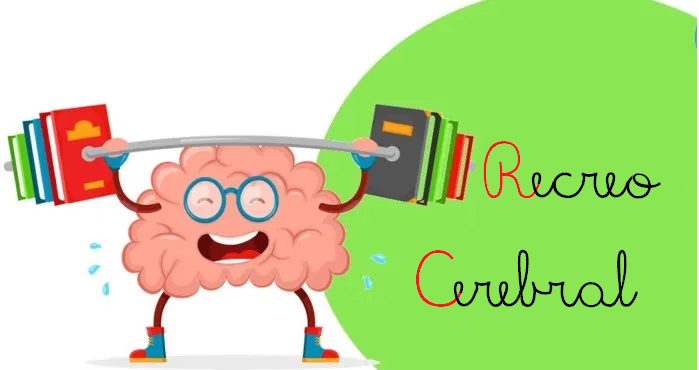 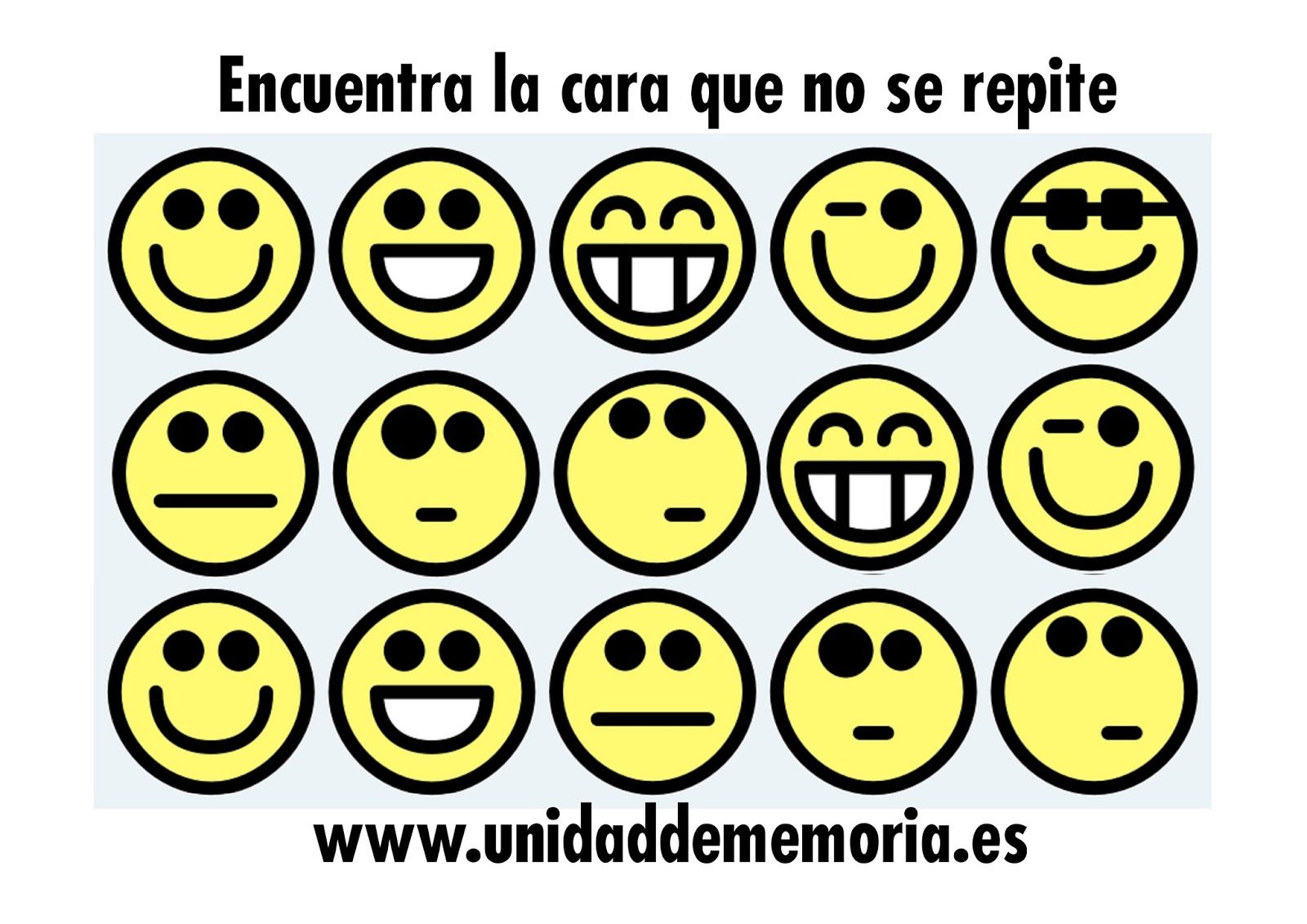 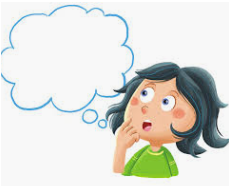 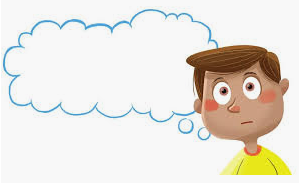 Recordemos los Sinónimos
SOLO DEBES LEER
Son palabras que tienen el mismo
 significado, por ejemplo: 

Mirar / Observar

Celebrar / Festejar

Donar / Regalar
NO DEBES ESCRIBIR. SOLO DI LA RESPUESTA  A QUIEN ESTE CONTIGO APOYÁNDOTE EN LA  TAREA.
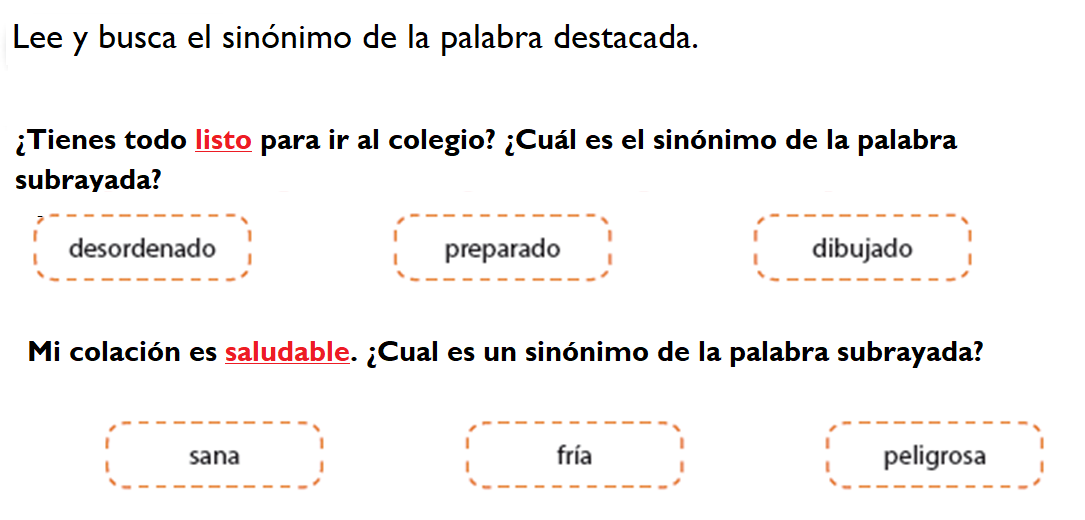 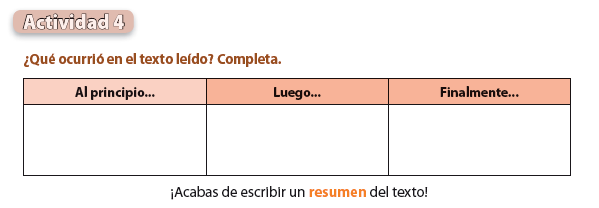 ESCRIBE ESTA ACTIVIDAD EN TU CUADERNO DE LENGUAJE.
¡Cerremos la clase!
¿Qué función tienen los comics?

Contar una historia a través de imágenes.
Dar instrucciones a través de imágenes.
Expresar emociones en imágenes.
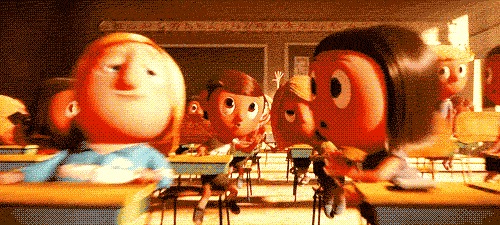 ¡Cerremos la clase!
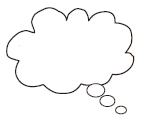 ¿Para qué sirve el siguiente globo de texto?

Para escribir cuando hablan muchos personajes a la vez.
Para escribir los pensamiento de los personajes.
Para escribir el diálogo de los personajes.
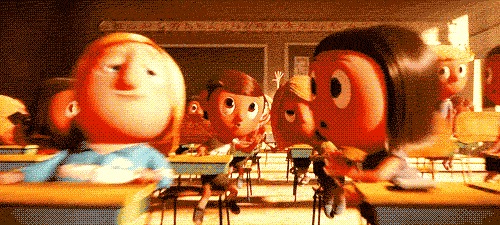 Revisemos la ruta de aprendizaje… ¿Qué aprendimos hoy? ¿Cómo lo aprendimos?
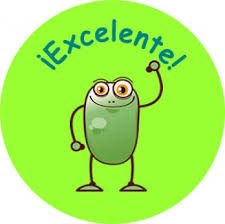